Navigating our path towards meaningful outcomes
Debbie Emberly, PhD, Sharon Clark, PhD, and Leslie Anne Campbell, PhD
IWK Health
Dalhousie University
Halifax, Nova Scotia Canada
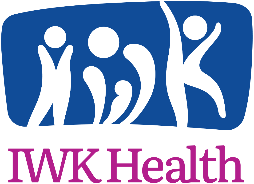 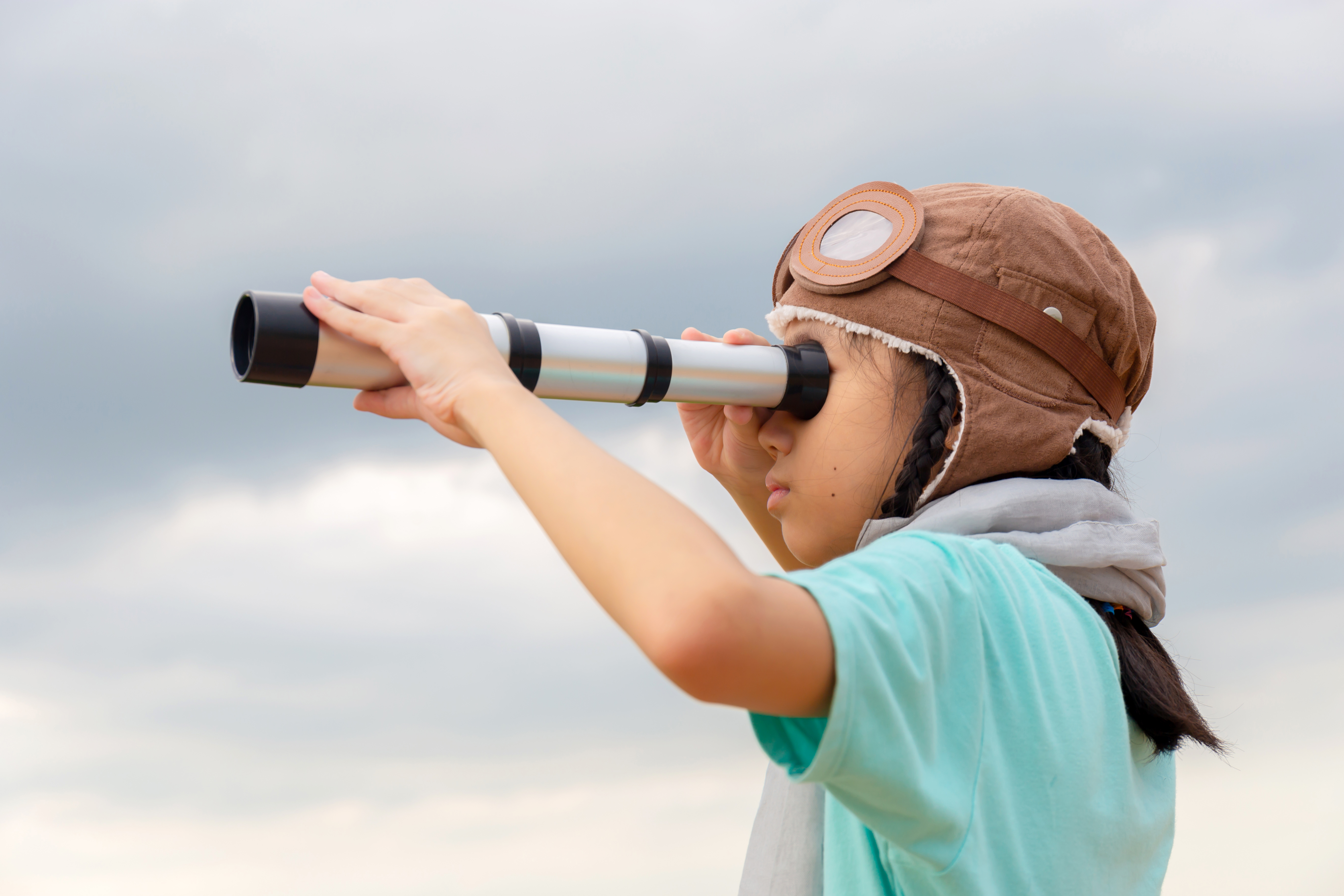 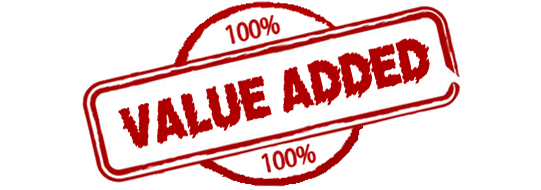 Measurement Matters
Meaningful
More
This Photo by Unknown Author is licensed under CC BY-SA-NC
2
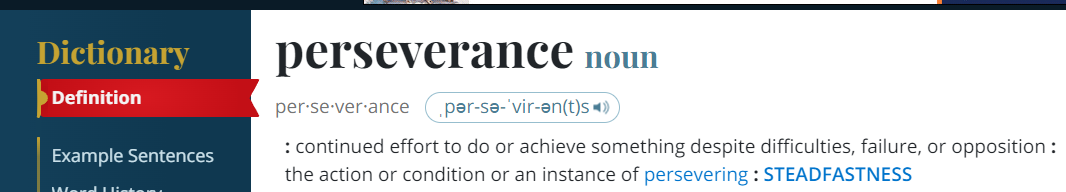 What is guiding the work?
Our Values: Ways of Working
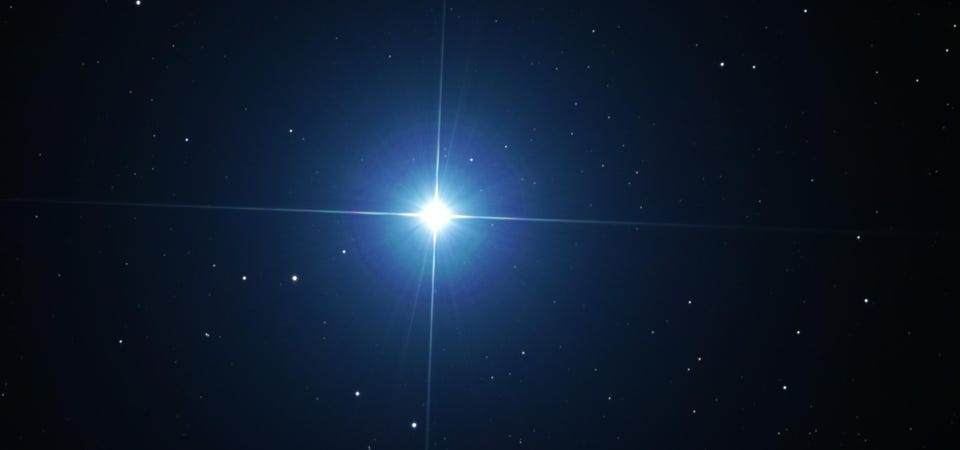 Client and family centred
Shared-decision making
Curiosity
Continuous Quality Improvement
Outcomes that matter
Engagement and participation
Transparency
4
Measurement Matters
5
Choice and Partnership Approach
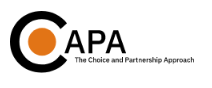 20132015+
2016
2019
2017
2020
2012
2021
2011
System change
Experimentation
Quality Improvement
Working with Goals
Research Partner
CORC
Greenspace
SDQ- Poor uptake 
ESQ in Choice appts
Heads-Ed Triage Tool
ComB Model
Using Lean
Duncan Law at the 1st Annual CAPA conference
Conversations with Teams about working with goals
1st CORC Forum – new ideas, bursts of inspiration
Platform for doing MBC
Shift to implementation research
Long waits and siloed care
Measurement Journey
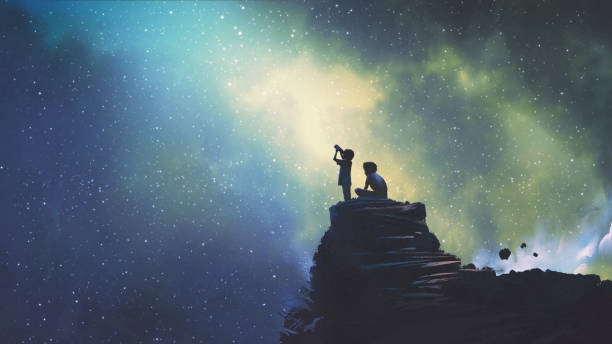 2011- 2022
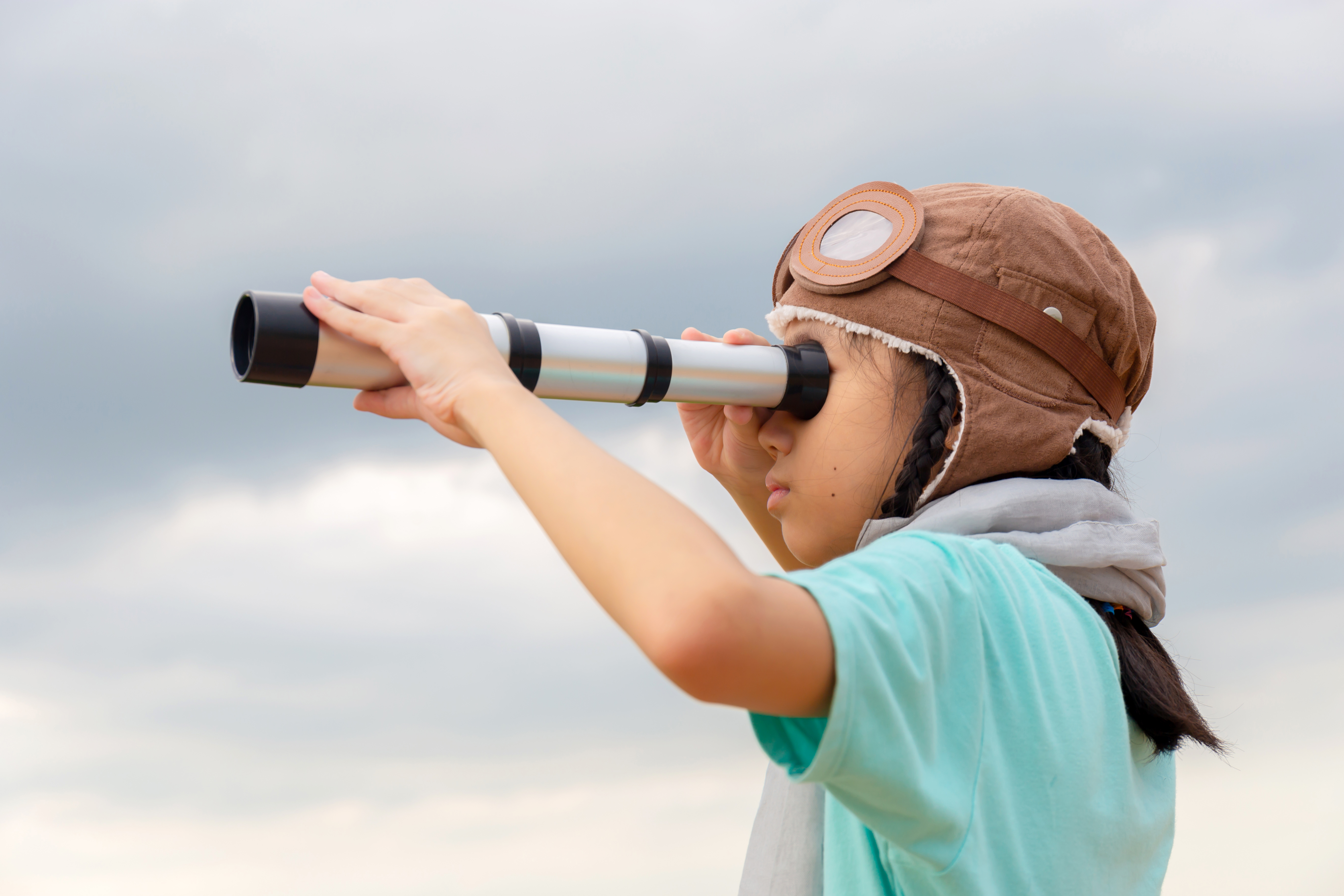 Measurement Matters
Meaningful
20XX
7
Setting the direction
The process of finding a direction with a client helps us then know what we want to measure.
Tied to goals and outcomes the young person and family have agreed to work toward. 
Integrated into our way of working with young people and families 
Helps with clinical decision making- what next? Have we done enough for now?
8
Shared decision-making stance
Meaningful Measurement Matters: The How the process of working with goals
Through collaboration and relationship building, we keep coming back to what matters to the client/family and how we are checking in to make sure we are on the right track
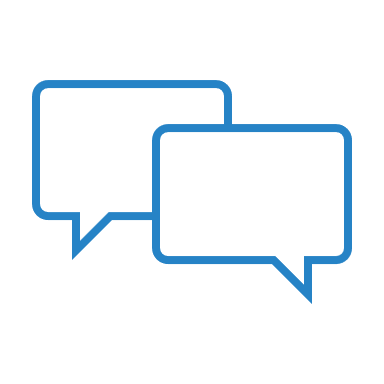 9
Meaningful Measurement Checklist
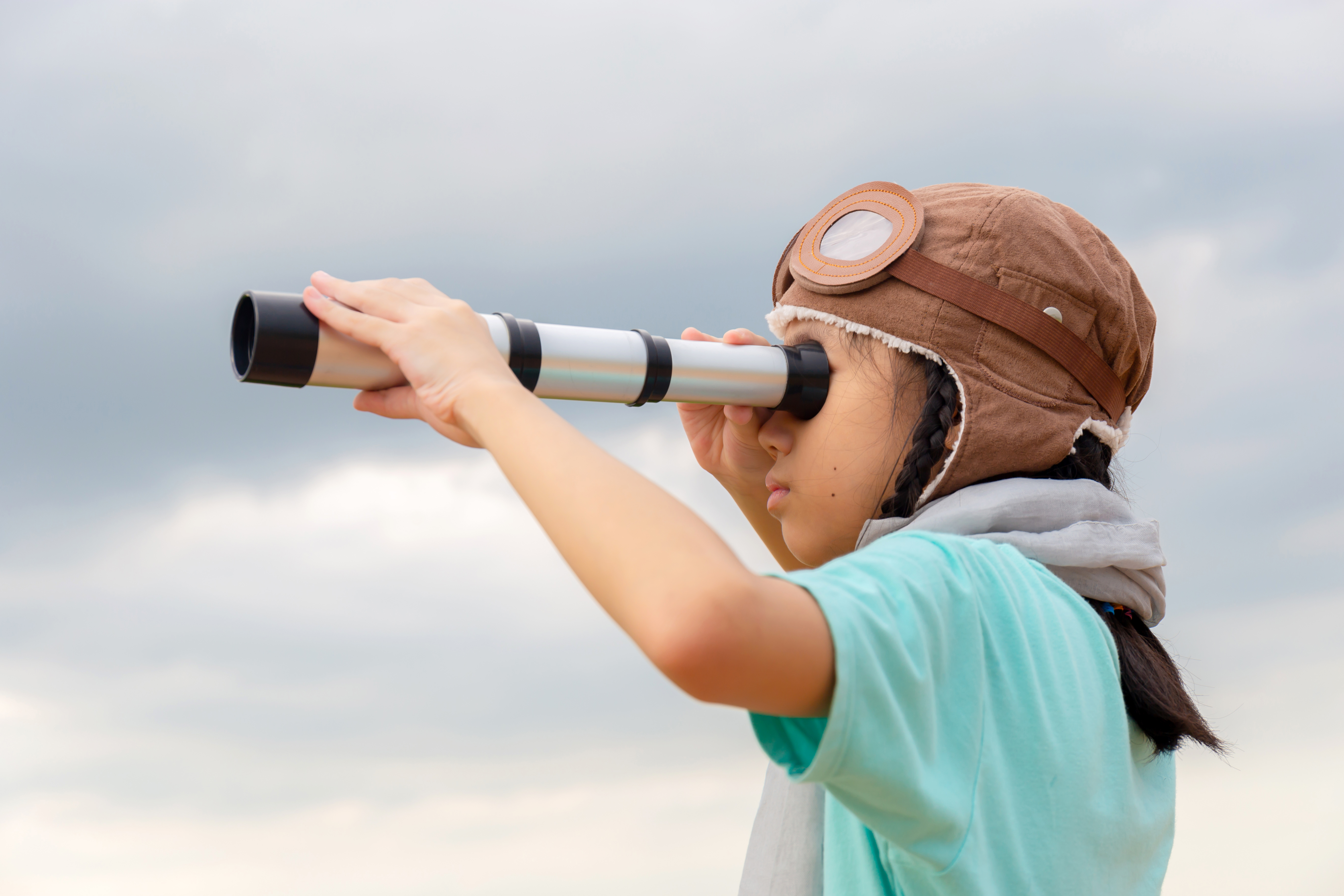 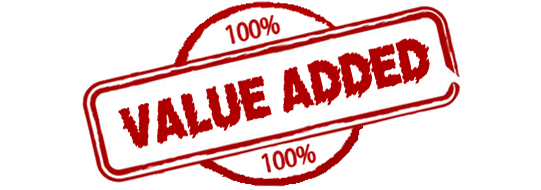 Measurement Matters
Meaningful
More
This Photo by Unknown Author is licensed under CC BY-SA-NC
11
How?		Use technology:  Greenspace					Embed in Clinical Care: Existing workflows					Collect- Share-Act Model 					Add Value: Assist in Clinical Decision making
Yale measurement based care collaborativehttps://medicine.yale.edu/psychiatry/research/programs/clinical_people/mbccollab
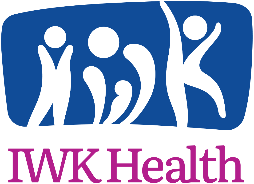 https://greenspacehealth.com/en-ca/
Lessons Learned
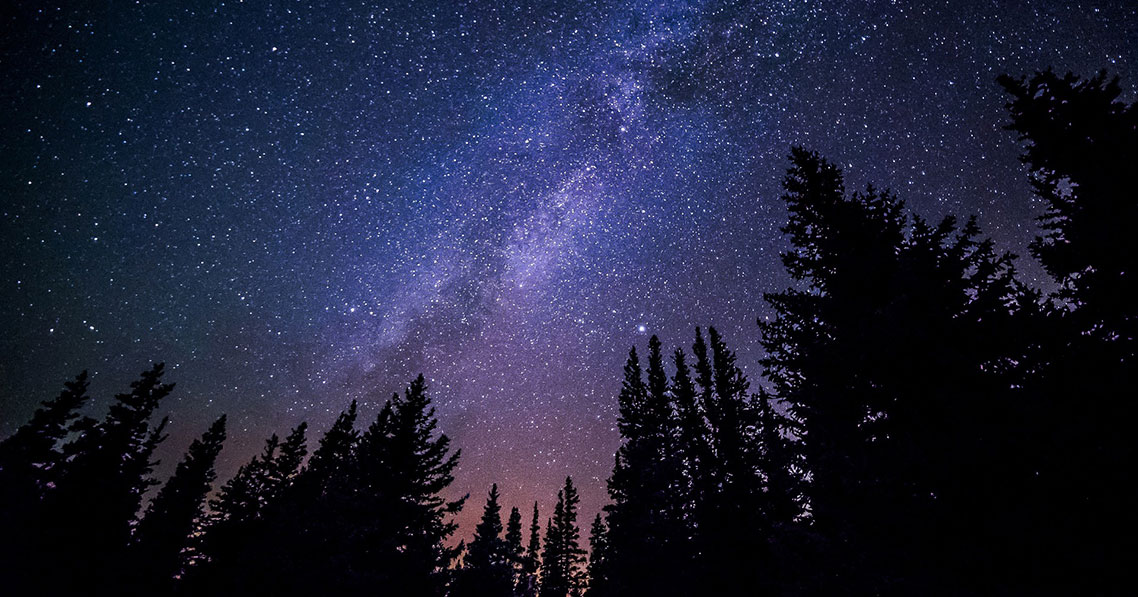 Add value and keep it simple 
Inform/improve/support clinical care 
Start somewhere/ Experiment 
Learn and grow and improve
There is no perfect jumping off point
Commit to continuous improvement
Nothing is permanent
Open for improvement 
Spark curiosity/ Research 
Talk about the data (team; client; administration) 
Take action 
Come back to talk again 
Embed in at the point of clinical care
Timing is crucial 
Conversation with young person is crucial 
Make it easy with Technology
Its not the answer, but if you use it- it matters 
Client focused- email; text
Easy to use
Build into existing workflows
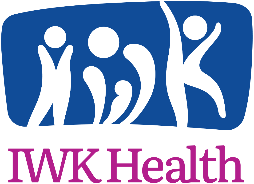 “Persistence and variety. These are the two primary ways to develop great ideas or to solve important problems. 
Keep leaning your head against a topic for a long time. Certainly for weeks, possibly for years. And along the way, try many lines of attack. Continue to generate options, explore paths, and propose silly ideas. Copy and paste concepts from widely different disciplines and see if it gets you anywhere. All the while, continue to refine the best solution you’ve found thus far. 
What looks like genius may simply be the byproduct of persistence and variety."
James Clear​Author of Atomic Habits and keynote speaker​​
Wela’lin/ Thank you